Bone naming and parts identification
Axial skeleton
Hyoid
Vertebra with rib
Anterior arch
Posterior arch
Body
Spinous process
Transverse process
Bifid 
process
Types of vertebrae
Transverse foramen
Cervical					Thoracic							Lumbar
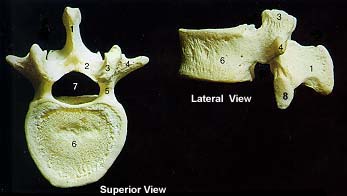 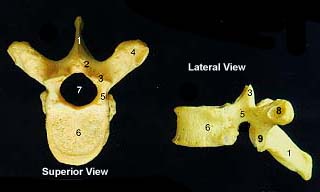 Clavicle
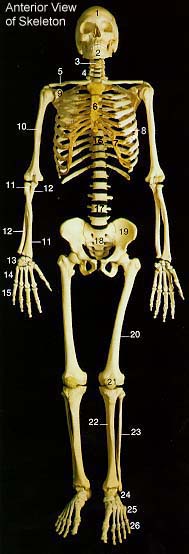 Clavicle
Ribs
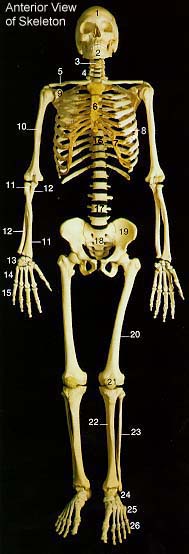 True
False
Floating
Sternum
Manubrium
Xiphoid
process
Body
Os coxae (not pelvis!)
Lateral side											Medial side
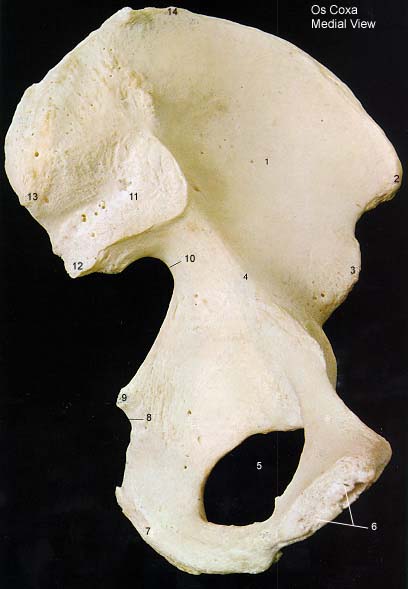 Ischium
Ilium
Pubis
Crest
Crest
Fossa
Sacrum and coccyx